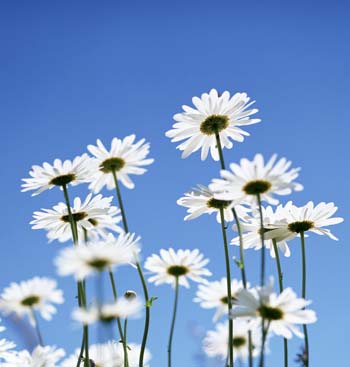 РОЗВИТОК ТВОРЧИХ ЗДІБНОСТЕЙ УЧНІВ ЯК ЗАСІБ ФОРМУВАННЯ ЖИТТЄВИХ КОМПЕТЕНТНОСТЕЙ
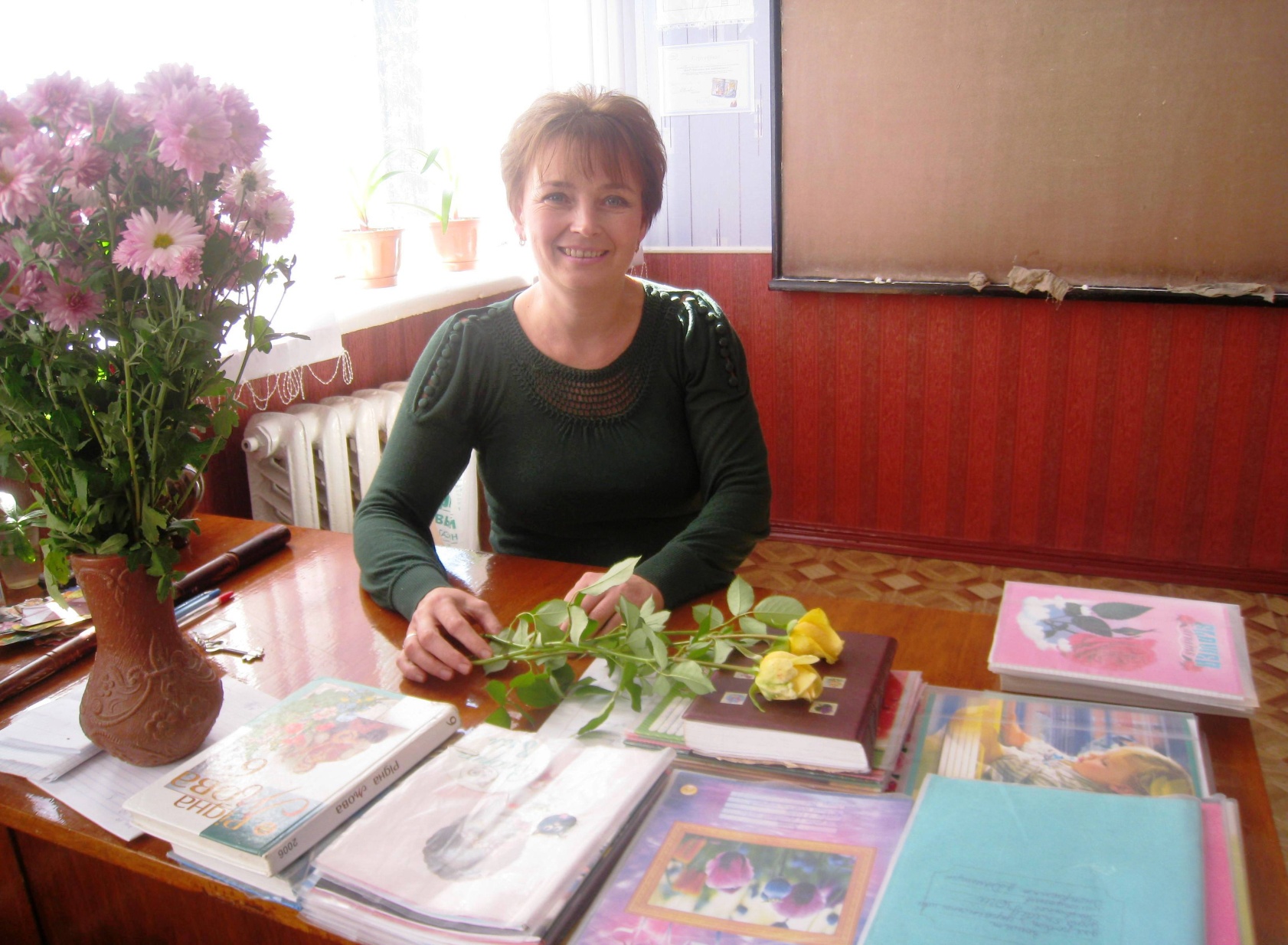 З ДОСВІДУ РОБОТИ
ВЧИТЕЛЯ УКРАЇНСЬКОЇ МОВИ ТА ЛІТЕРАТУРИ  
ІВКІВСЬКОЇ ЗОШ І-ІІІ СТУПЕНІВ ЗАМАХ СВІТЛАНИ ГРИГОРІВНИ
ПРОФЕСІЙНА КАРТА
Освіта:    вища, Ніжинський педагогічний інститут 
ім. М.В.Гоголя.
Посада:  учитель української мови і літератури.
Педагогічний стаж:     30 років.
Кваліфікаційна категорія:  «Спеціаліст вищої категорії».  
Звання:    «Старший учитель».
Підвищення фахового рівня:  Курси “Intel® Навчання для майбутнього” (2007р.), курси підвищення кваліфікації  (2014р.).
АКТУАЛЬНІСТЬ ОБРАНОЇ ТЕМИ
Сучасний світ потребує людей, які:
не  тільки  мають знання, а й уміють творчо  використовувати  їх  у  житті;
здатні нетрадиційно  та  якісно вирішувати  проблеми.
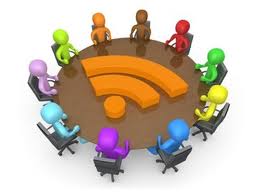 Якщо учень у школі не навчився сам нічого творити, то й у житті він завжди буде наслідувати, копіювати…
Л.Толстой
Головне завдання  вчителя -  створення умов для  формування життєво компетентної  креативної особистості
Уроки української літератури найбільш сприятливі для розвитку творчих здібностей учнів, адже рідна література – природний вихователь, найбільший педагог.
ЯК РОЗВИВАТИ ТВОРЧІ ЗДІБНОСТІ:
культивуй творчу атмосферу;
пропонуй цікаві  проекти;
створюй проблемні та розвивальні ситуації;
застосовуй  творчі    пошукові роботи;
використовуй  випереджальні завдання;
впливай особистим прикладом.
Інтерактивні
технології
Проблемне
навчання
Інтеграція
Технології
 розвитку 
критичного 
мислення
Проектні 
технології
ПРАЦЮЮ, УПРОВАДЖУЮЧИ
ПРОБЛЕМНЕ 
НАВЧАННЯ:
РОЗВИВАЄ ВМІННЯ УЧНІВ ТВОРЧО МИСЛИТИ, СТИМУЛЮЄ ДО ПОШУКУ ШЛЯХІВ РОЗВ’ЯЗАННЯ ПРОБЛЕМИ.
НАПРИКЛАД, НА УРОЦІ ВИВЧЕННЯ ТВОРЧОСТІ М.ЗЕРОВА СТАВИМО ПРОБЛЕМНЕ ПИТАННЯ: “ЧИ  ПІДВЛАДНІ ЧАСУ СОНЕТИ ПОЕТІВ-НЕОКЛАСИКІВ ?”
Створює умови для творчого саморозвитку та самореалізації учнів, формує необхідні життєві компетентності.
Теми проектів: “Весільна обрядовість Прилуччини”, “Моя душа – це храм чи купа цегли?”, “Ця дівчина, не просто так, Маруся…”
МЕТОД ПРОЕКТІВ
Учити творити: захист проектів
МІНІ-ПРОЕКТ “СЦЕНІЧНА ІСТОРІЯ П’ЄСИ І.ФРАНКА “УКРАДЕНЕ ЩАСТЯ”
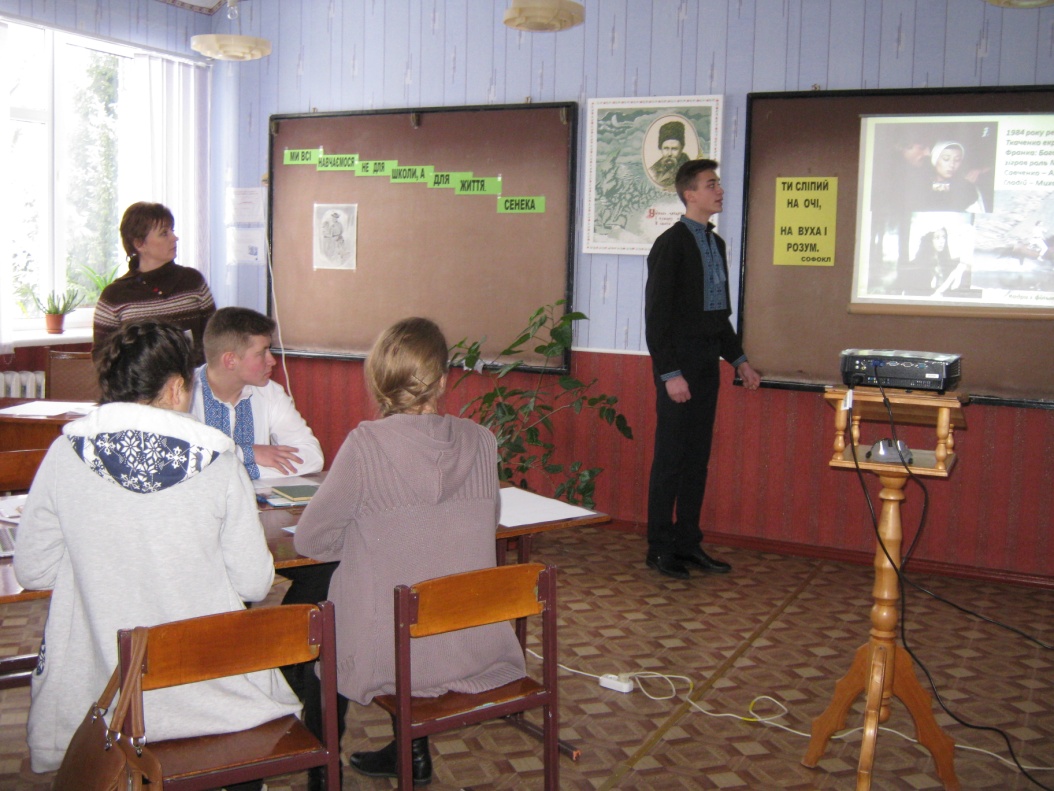 ТВОРЧИЙ ПРОЕКТ “СТОРІНКАМИ ТВОРІВ І.С. НЕЧУЯ-ЛЕВИЦЬКОГО”
Розвиває ініціативу, незалежність, уяву учнів, уміння співпрацювати з іншими членами колективу.
ІНТЕРАКТИВНЕ НАВЧАННЯ
“Круглий стіл”: аналіз життєвої ситуації (за драмою і. франка “украдене щастя”)
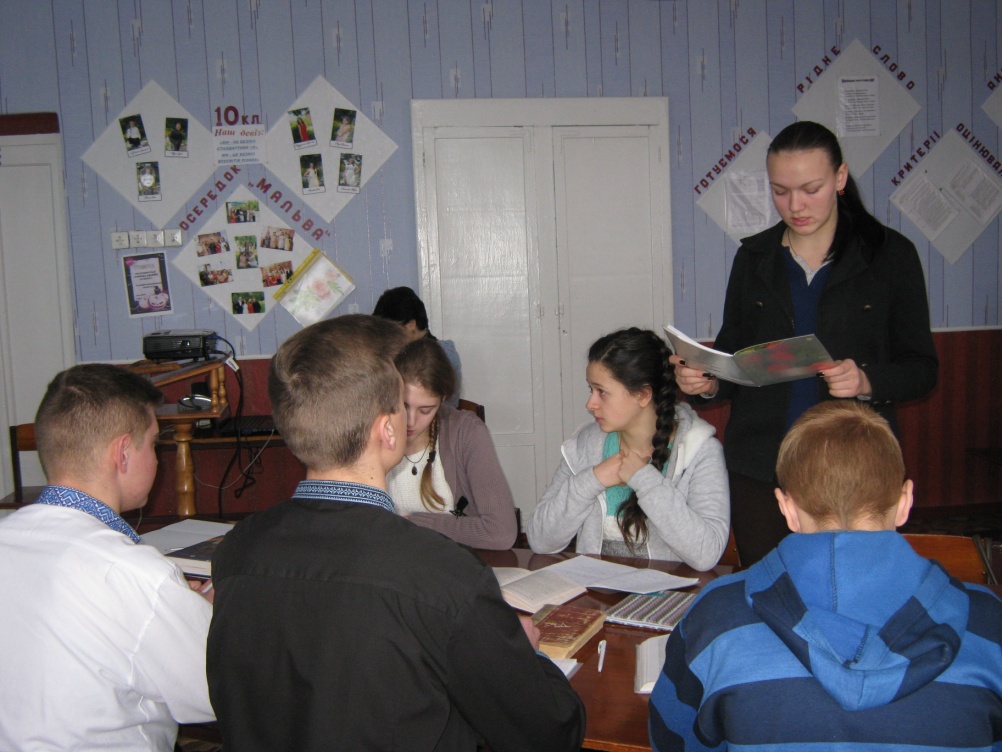 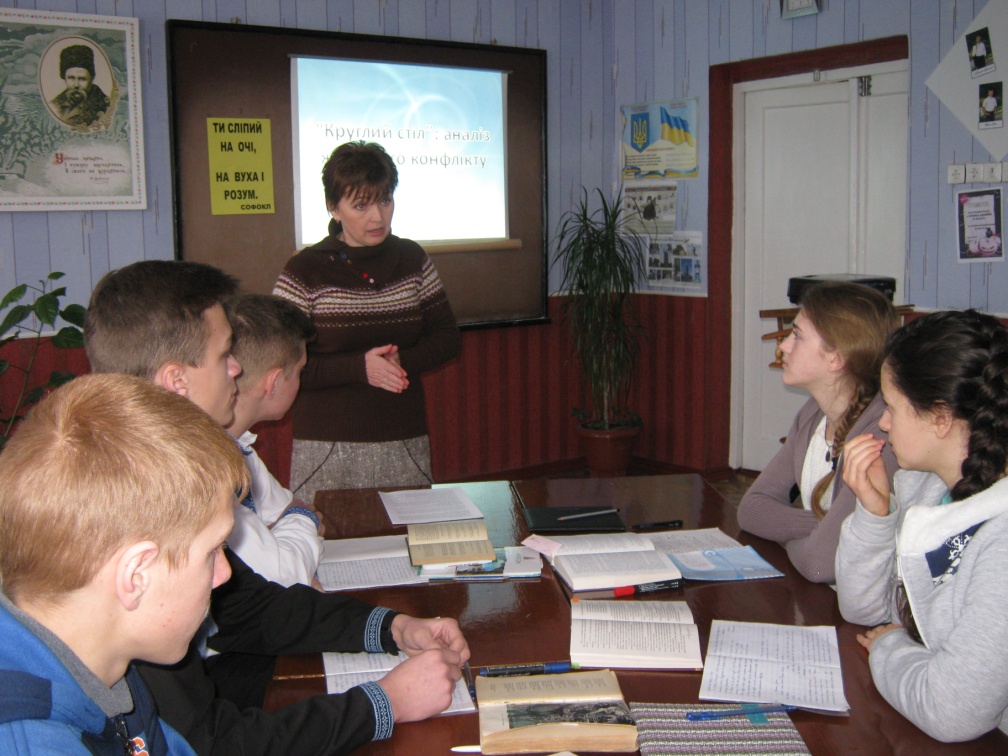 Формування життєвих компетентностей  засобами ікт
ПРЕЗЕНТАЦІЯ СЛАЙД-ТВОРУ
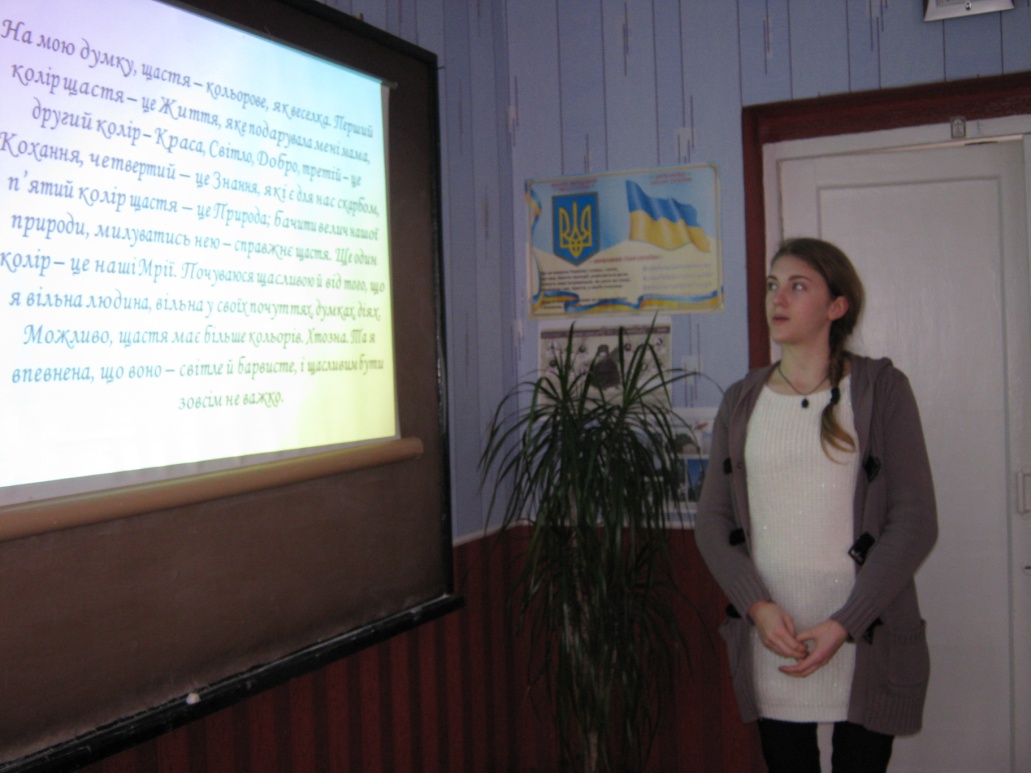 ПІДГОТОВКА  ДО ЗНО
З УСПІХОМ ВИКОРИСТОВУЮ
урок-засідання літературного клубу;
музейний урок;
урок-дослідження;
урок-брифінг;
урок-діалог;
урок-екскурсію.
Мандрівки рідною україною
КАЧАНІВКА
КАНІВ. ЧЕРНЕЧА ГОРА
галерея творчих справ
ЛІТЕРАТУРНА ВІТАЛЬНЯ  
ДО 120 –РІЧЧЯ ВІД  ДНЯ НАРОДЖЕННЯ О.ДОВЖЕНКА
ЗУСТРІЧ  З ПОЕТЕСОЮ В.ГРИБЕНКО
РЕЗУЛЬТАТИВНІСТЬ ДІЯЛЬНОСТІ
2010р. Пошуковий загін “Оберіг” – лауреат обласного етапу конкурсу “Пізнай свою Україну”; ІІІ місце на районній олімпіаді (Мартиненко І.); ІІ місце на конкурсі ім.П.Яцика (Андрущенко Я.).
2011р. ІІ місце на районній олімпіаді (Андрущенко Я.), ІІІ місце Мартиненко І.; ІІІ місце на конкурсі ім.П.Яцика (Мартиненко І., Андрущенко Я.); ІІІ місце на конкурсі ім.Т.Шевченка (Мартиненко І.).
2013/14 р. І місце на районній олімпіаді (Андрущенко Я.), І місце на конкурсі ім.П.Яцика (Москаленко Є.), І місце на конкурсі ім.Т.Шевченка (Москаленко Є.).
2014р. Диплом ІІІ ступеня на обласній олімпіаді (Андрущенко Я.), ІІІ місце в третьому етапі конкурсу ім.П.Яцика (Москаленко Є.).
знання, уміння, отримані в школі, - беззаперечна основа для успішної самореалізації в житті
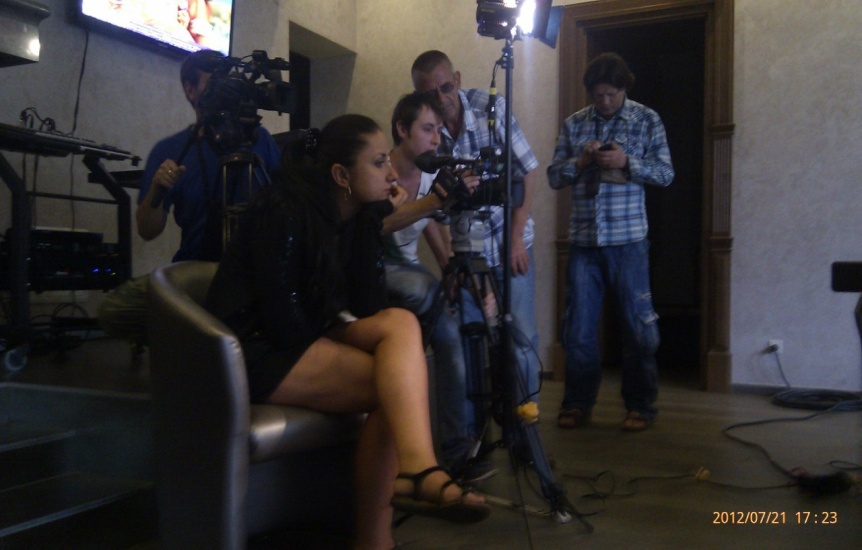 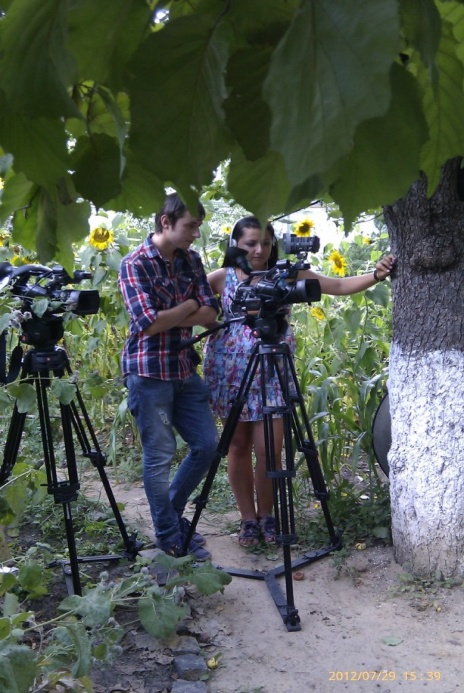